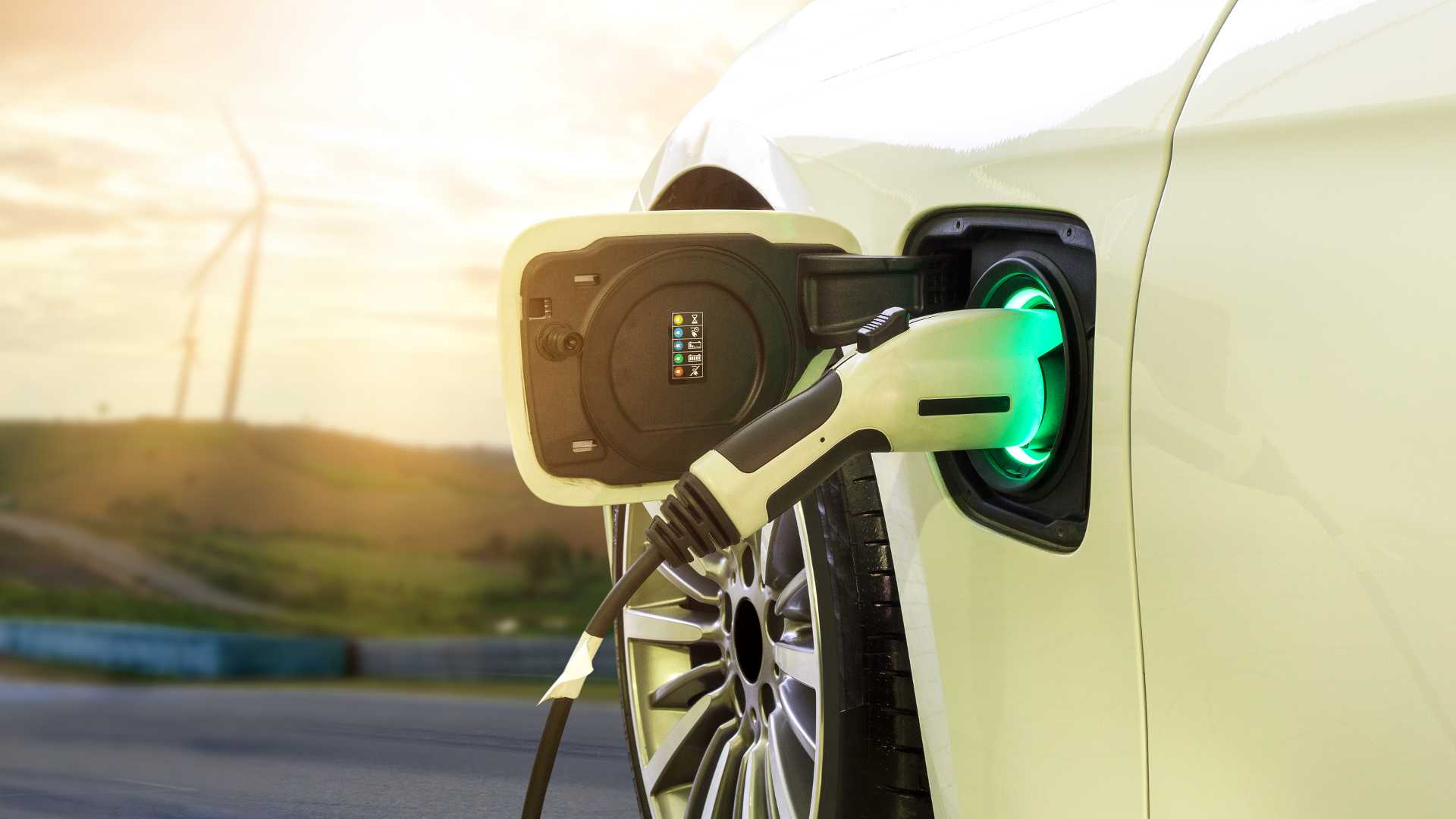 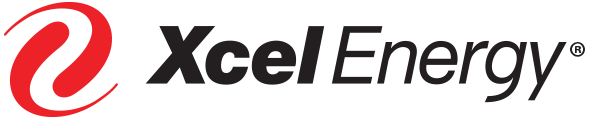 July 28th, 2023
Clean Transportation: Strategic Partnerships & Ventures with Jonathan Bach
1st Rotation Showcase
Vinay Merchant
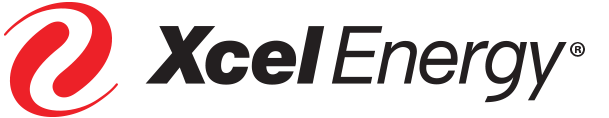 Agenda
© 2023 Xcel Energy
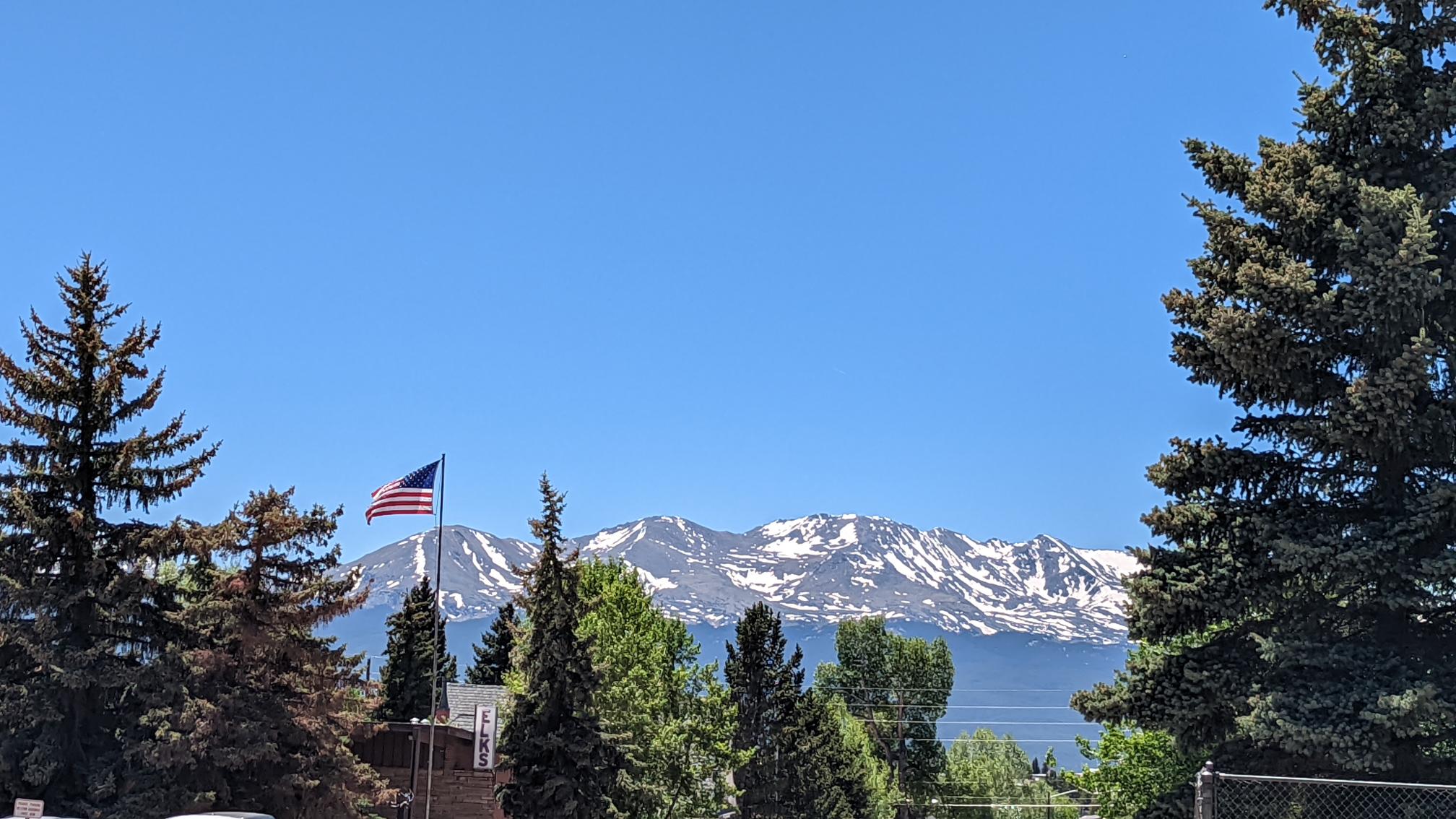 Vinay “Vee-nay” Merchant     My friends call me “V”
Hometown: Denver, Colorado 
Siblings: 2 older sisters

Creighton University in Omaha, Nebraska
Majors: Social Entrepreneurship and Marketing

Global Partners in Hope Intern (2021-2022)
International Non-Profit Experience

Xcel Energy (June 2022-Feb 2023)
Choice and Renewable Programs: CO Solar Team

Fun fact: I own my own website/domain
vinaymerchant.com
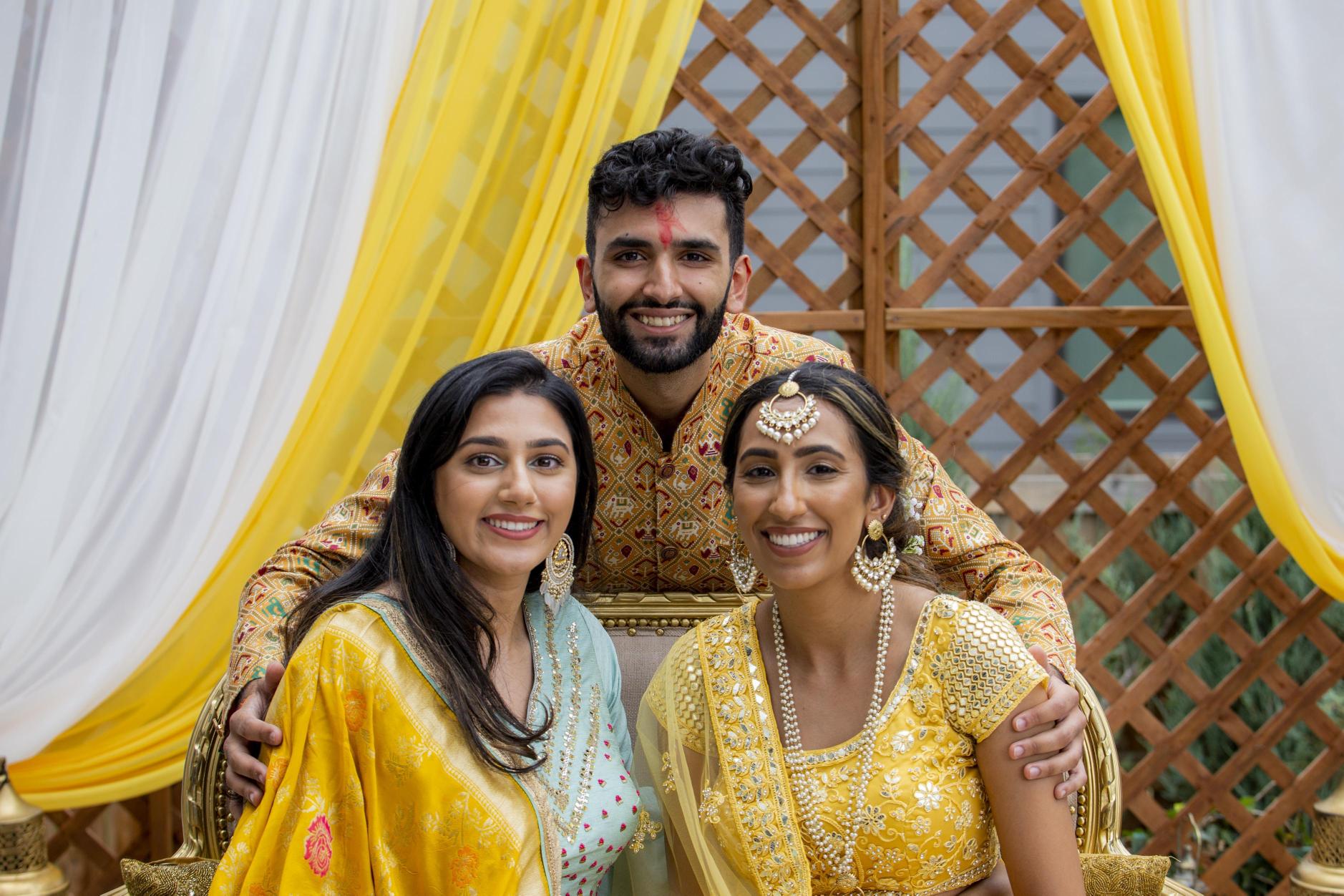 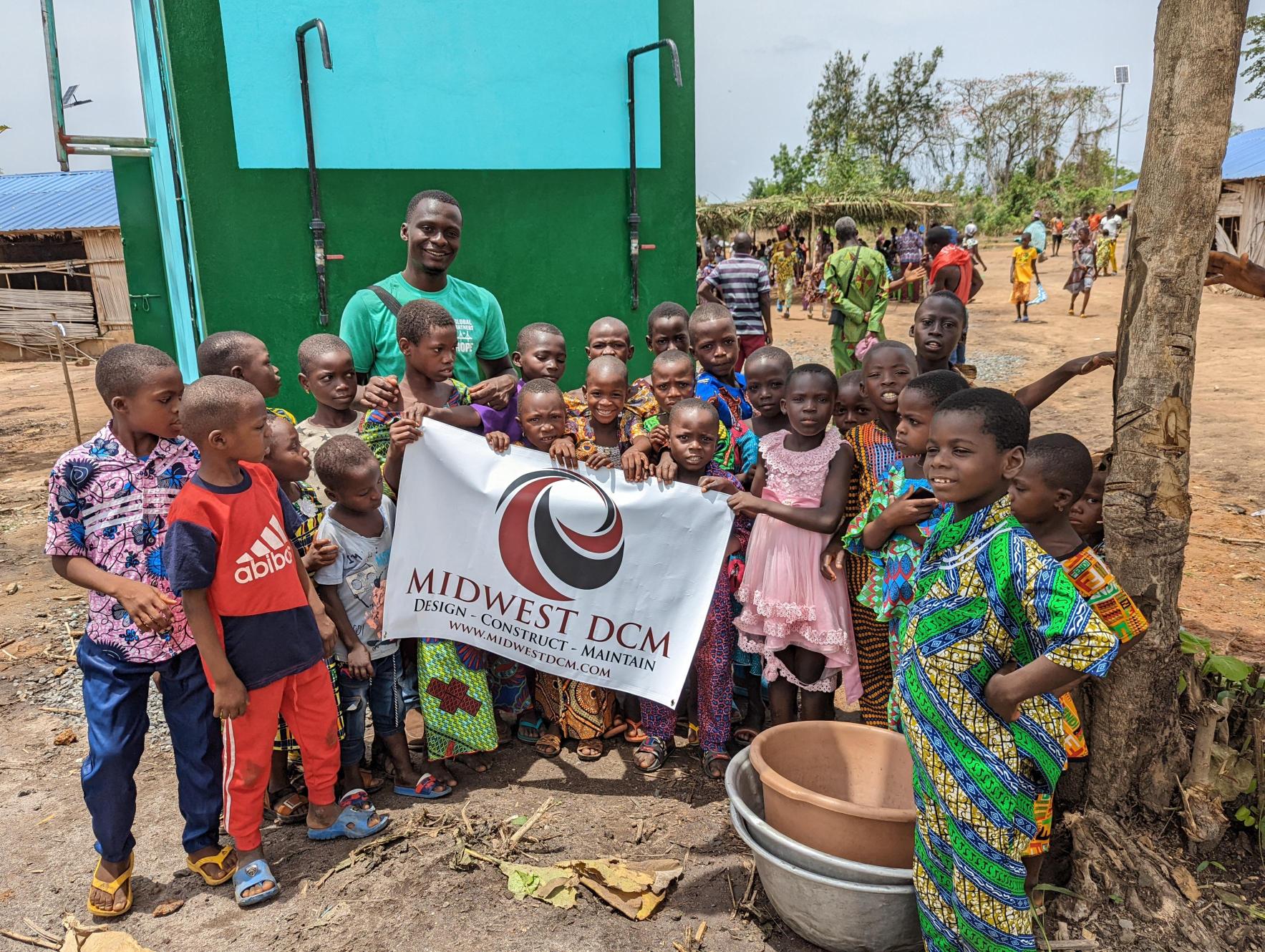 © 2023 Xcel Energy
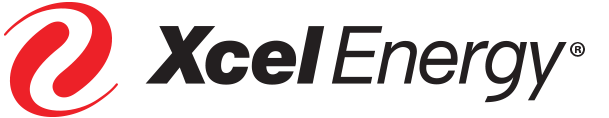 Partnerships Marketing Intelligence
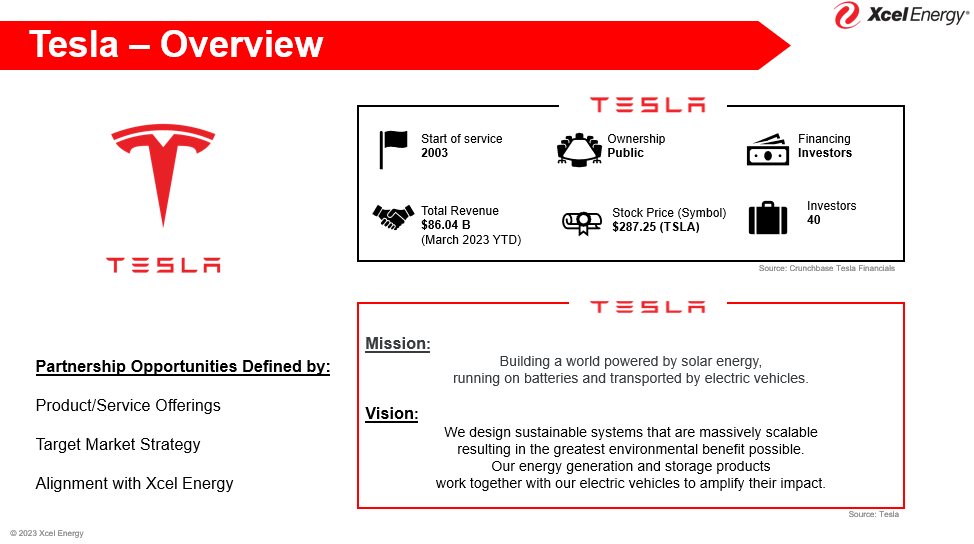 Understand / Receive Intelligence Requests from CT Leaders
Utilize Darcy Partners & Bloomberg Intelligence Resources
Deliver Professional Slide Decks with Research Analysis
My Role:
Learning the intricacies of the Public Charging Market and relevant technological advancement 
Researching the emerging Public Charging Industry for Market Landscape analysis, partner capabilities 
Collecting and organizing research findings into easily digestible slides for senior leadership

Results: 
FTE Benchmarking competitive 3rd party public charging providers (EV-go, ChargePoint, Electrify America)
© 2023 Xcel Energy
[Speaker Notes: Getting aspirin for Senior Leadership’s needs within a timely manner to prepare for informed decision making and external partnerships.]
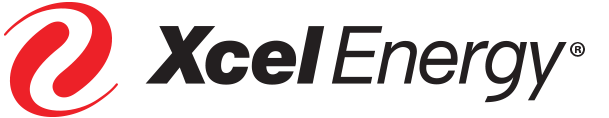 Commercial Sales Strategy with EY
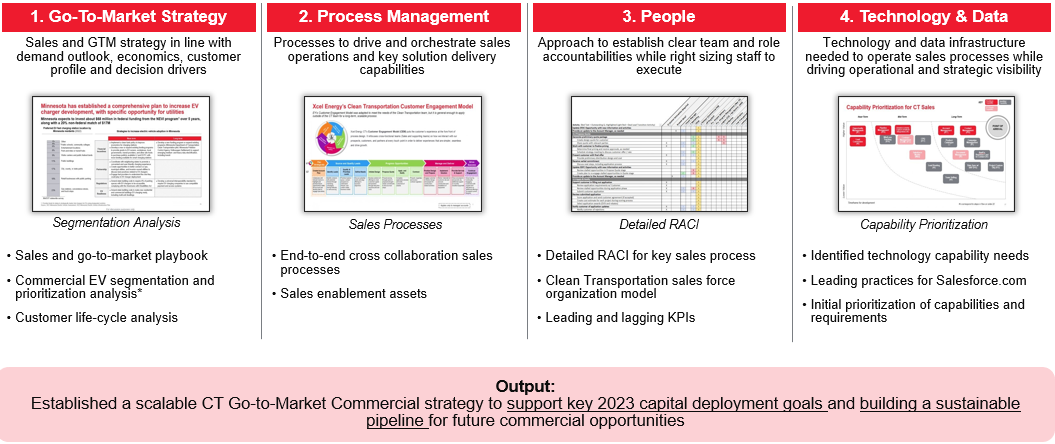 Supporting an internal partnership that created a new commercial business development strategy

Result:

Go-To Market strategy
Process & People Management
Technology & Data Assessment plan
Source: EY
My Role: 

Collaborating with the teams and processes involved in the sales & installation of ports
Managing Communication Channels between EY and CT Pillars
Final Deliverables File Management and Sharing
In-Person Event Planning for PSCO Workshop at 1800 Larimer
© 2023 Xcel Energy
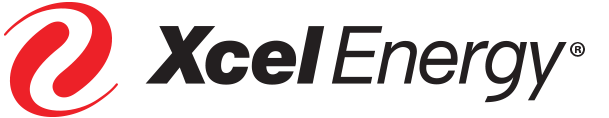 Lean Business Solutions
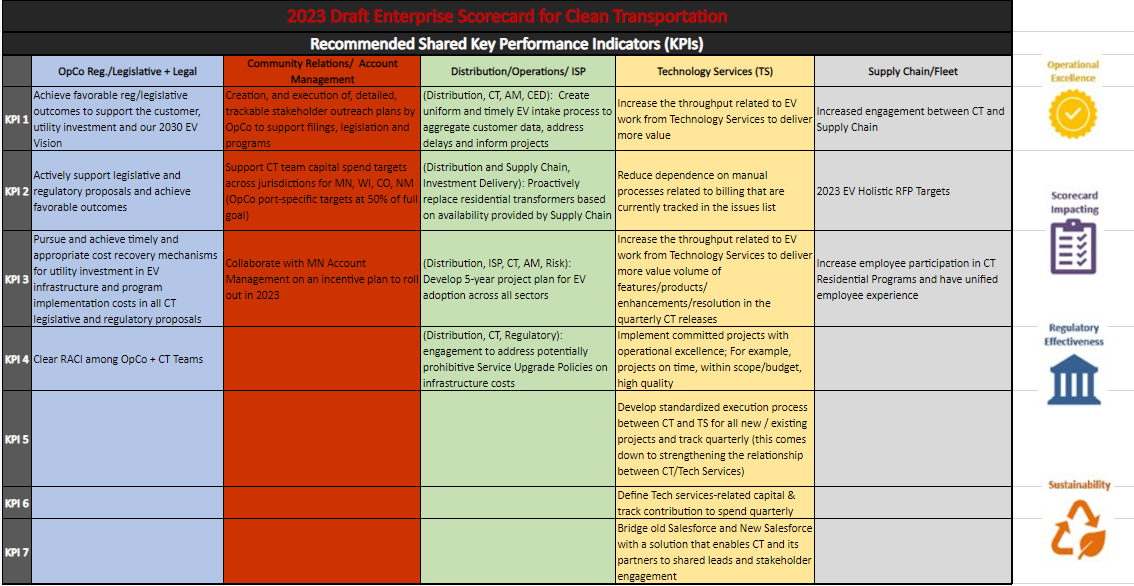 Filling Brandon Manley's Absence & Attending LBS Training 
Result: 

Learn practical problem-solving and LBS Methodology
Deliver training takeaways back to Clean Transportation Team
Impact on Organizational Culture and Initiatives
My Role:  

Flexibility  Helping Fill an Immediate Organizational Need
Development of new strategic planning and road mapping efforts
Contribute to operational alignment and collaboration efforts 
Update Monthly Joint KPI Scorecard & Reporting
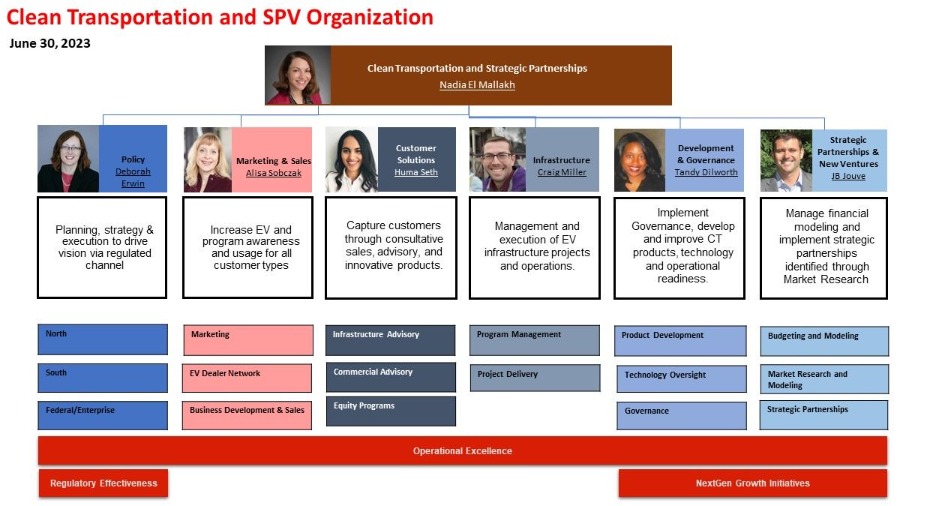 © 2023 Xcel Energy
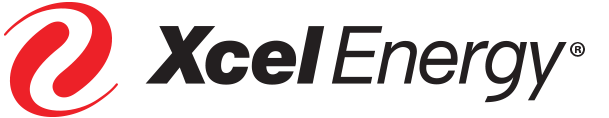 Overall Impact and Major Takeaways
Professional:
	     Sharpen Communication with Teams and Leaders
	     Discover Resources & Skills for Strategic Analysis 
	     Collaborate within Complex Organization Structure 
	     Change Management in a Corporate Environment
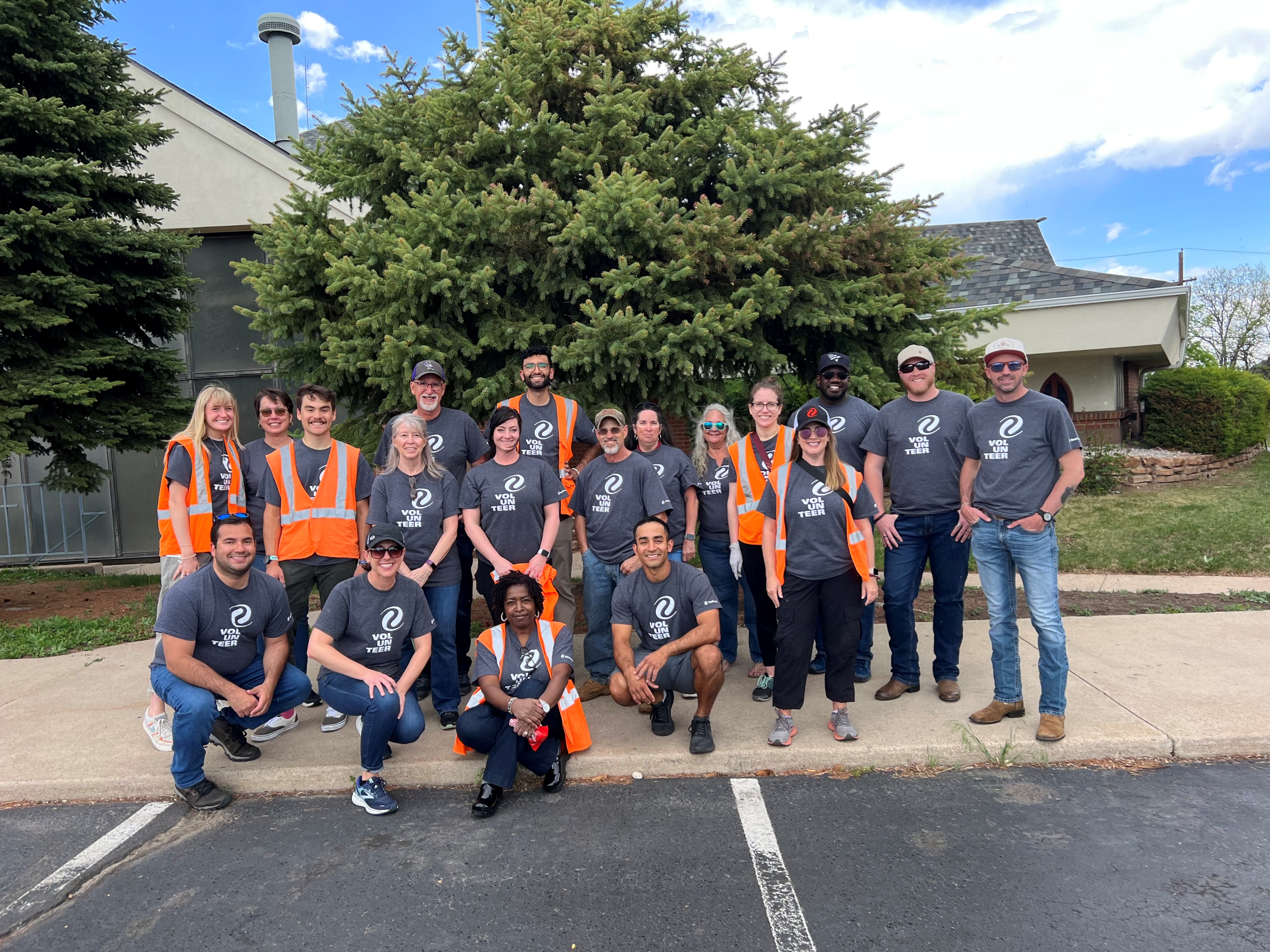 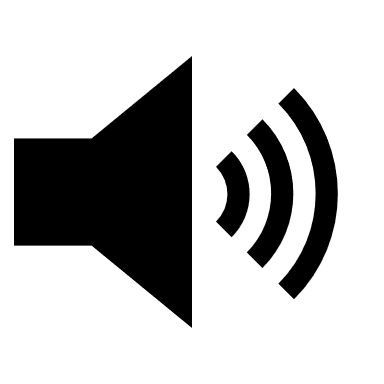 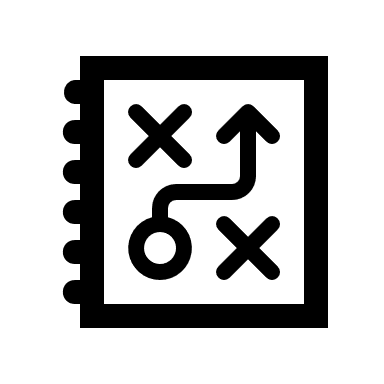 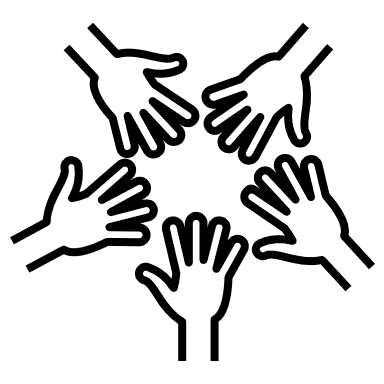 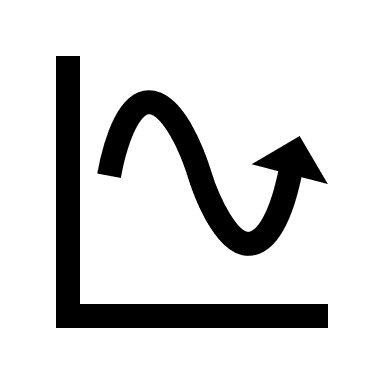 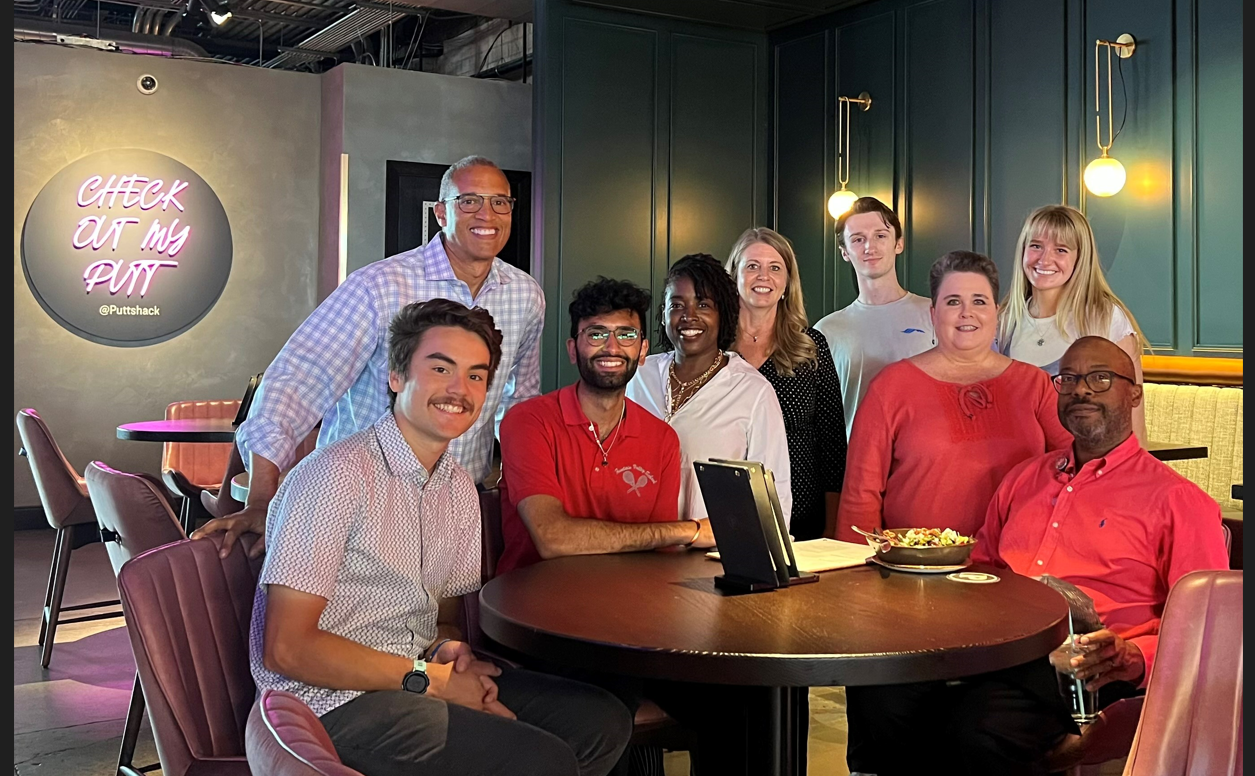 Personal:
Career Launch Community & Leaders 
Supportive & Professional Social Network
Professional Development Curriculum 
Career Development Discussions & Resources
Investments into my “WHY” and vision for myself
© 2023 Xcel Energy
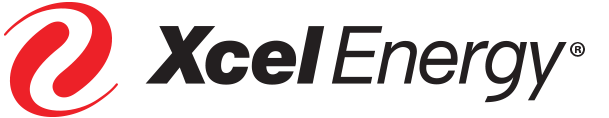 Next Rotation: ePMO
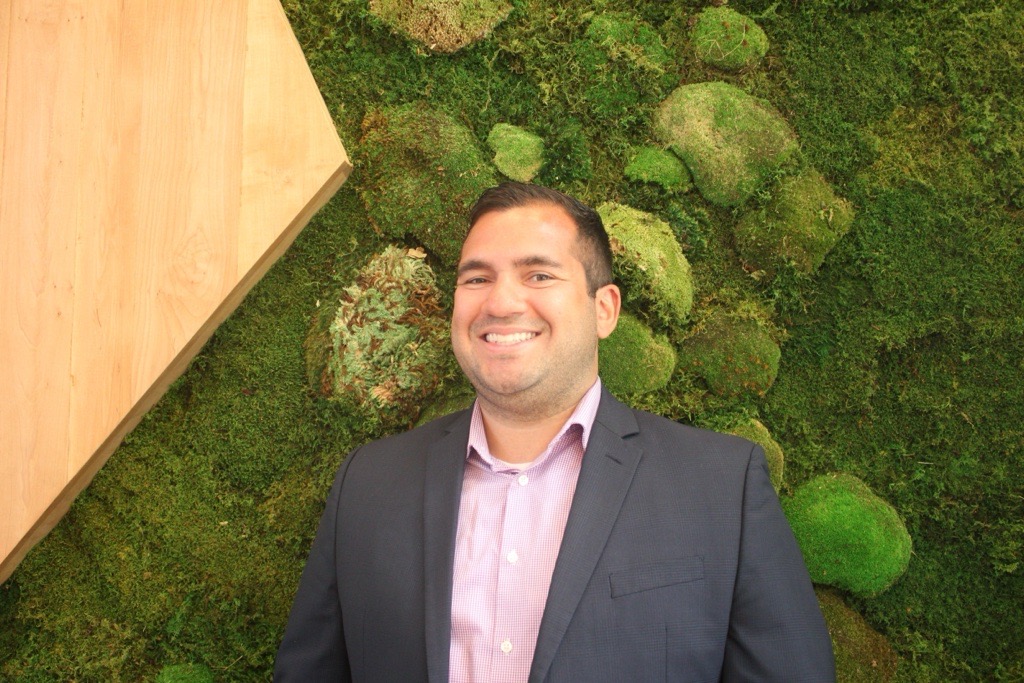 ePMO & Rally Room Analyst
(Aug 1st – Early 2024)

Experience Manager: Rich Mejia
Project Manager in COS & Enterprise PMO

High Involvement with Career Launch Program
Great Resource for Learning and Support
Next Rotation: 
Continued Learning and Engagement with Strategic Planning and Implementation Efforts
More Direct Engagement & Collaboration with LBS as well as several business units 
Shift in entire Organizational Culture, High Need for Change Management 
Develop and Deliver Project Management Toolkit for Rotation 3
© 2023 Xcel Energy
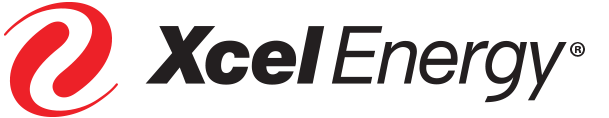 Thank you for listening!
Open to Questions & Responses
Vinay Merchant’s 1st Rotation
© 2023 Xcel Energy
[Speaker Notes: Acknowledge what they are saying / Inquire more about what they are asking about / Respond & Confirm  (Is that Helpful?)]